АКТ ВЫПОЛНЕННЫХ РАБОТ
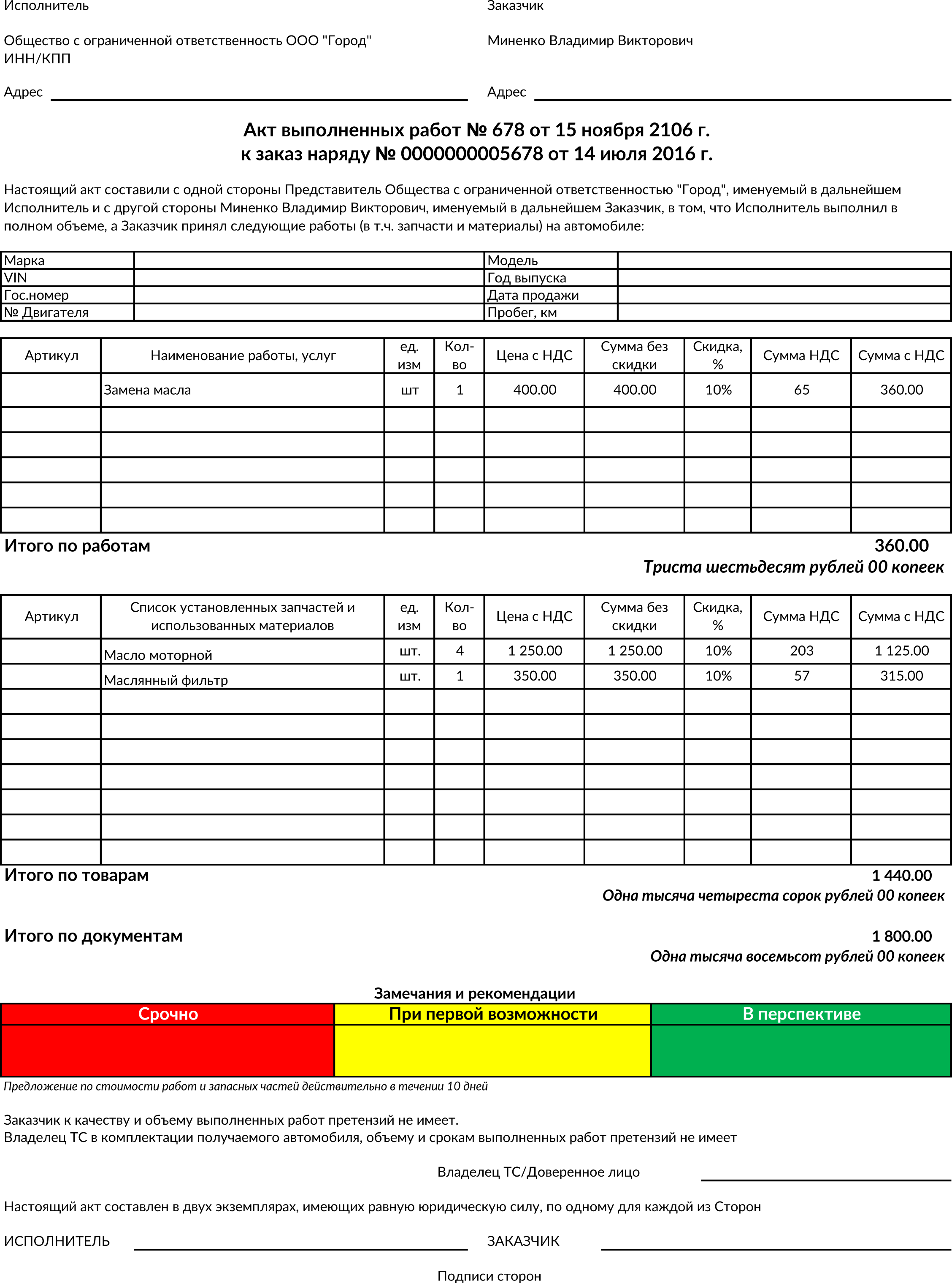 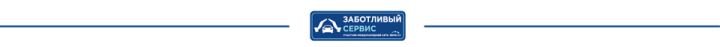